Dr. Al Rukban visits the headquarter of the Deanship of Community Service and Continuing Education
Within the framework of the field visits which are organized by the Vice Presidency for Academic Affairs of Colleges and Deanships, his Excellency Dr. Mohammed bin Othman Al Rukban, Vice Rector for Academic Affairs, visited the headquarter of the Deanship of Community Service and Continuing Education in the Residential City in Majmaah Governate on Saturday afternoon  04/05/1434 H.
Dr. Omar Bin Musaed Al Sharyoufi, Dean of Community Service and Continuing Education, and Dr. Adel Ben Ayed Amoghazwi, Vice Dean of Community Service and Continuing Education , welcomed  Dr. Al Rukban upon his arrival at the headquarter, where they  congratulated his Excellency for the confidence of the Rector to be assigned as a  Vice Rector for Academic Affairs, wishing  him every success in his new post.
Dr. Al Rukban went on a guided tour round the deanship departments and units where he listened to the Vice Dean who presented detailed explanation about the role of the Deanship in serving the Community and the possibilities that are provided by the Deanship to all beneficiaries of mission, vision and goals. Dr. Al Rukban also had a look at the number of registered students in the educational programs which are presented by the Deanship.
 After that a meeting was held with the Dean and Vice Dean of Community Service and Continuing Education and a number of Deanship employees  to discuss the most prominent developments in the Deanship, and what does the deanship need of support from the Vice Presidency for Academic Affairs, to facilitate the implementation of the programs offered by the Deanship in a high quality which the university aspires for. In addition to,  make proposals that help to activate the role of the Deanship in achieving its mission, vision and goals. Dr. Al Rukban expressed his appreciation on the outstanding efforts of the employees in the Deanship  including the provision of services to the community through the programs of the Deanship.
Finally, the visit was concluded by taking some souvenir photos with the employees of the Deanship.
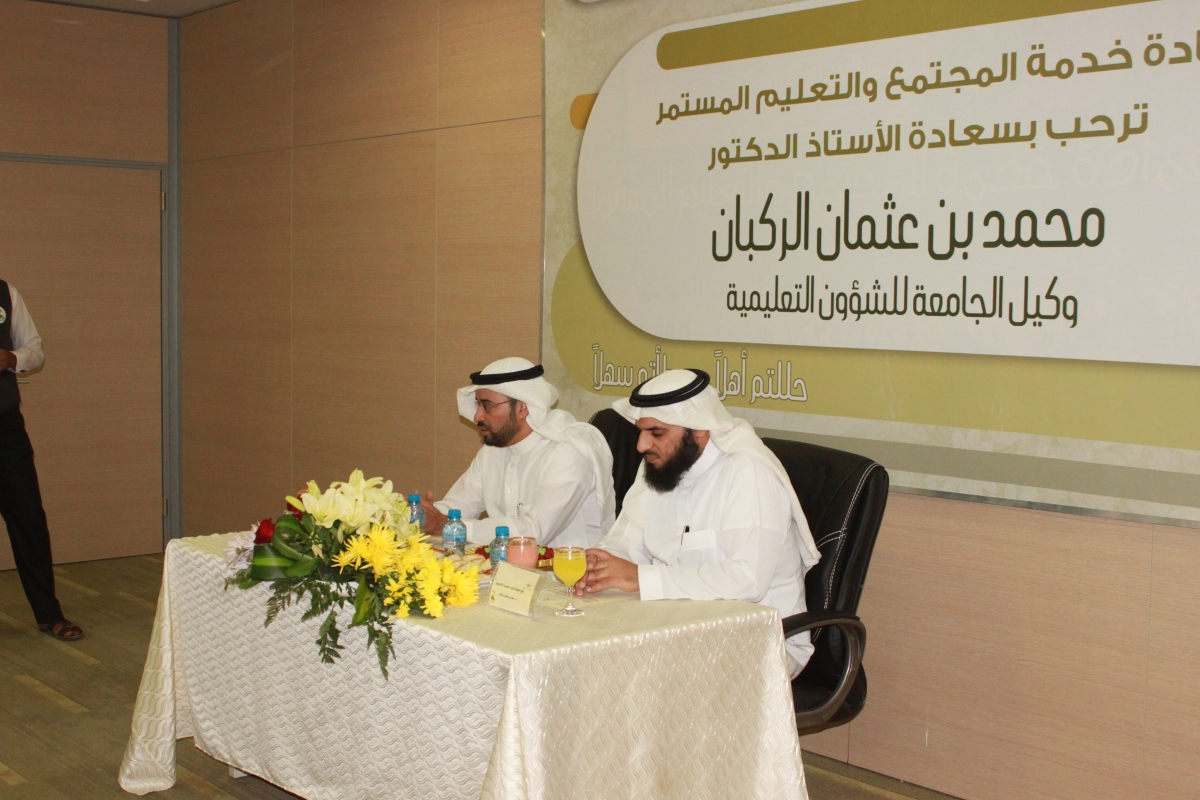